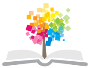 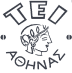 Ανοικτά Ακαδημαϊκά Μαθήματα στο ΤΕΙ Αθήνας
Βιοηθική και Δεοντολογία στην Φυσικοθεραπεία
Ενότητα 10: Χώροι εργασίας νομικά κατοχυρωμένοι
Γεωργία Πέττα
Τμήμα Φυσικοθεραπείας
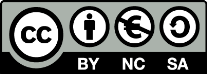 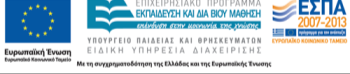 Χώροι εργασίας νομικά κατοχυρωμένοι(1 από 13)
Εργαστήριο  φυσικοθεραπείας
Φυσικοθεραπευτήρια
Δημόσιο νοσοκομείο
Ιδιωτική κλινική
ΚΑΠΗ
Αθλητικά σωματεία
Ειδικά σχολειά
Γηροκομεία 
Κατ’ οίκον νοσηλεία – Κατ’ οίκον θεραπεία
                                          Γ.Πέττα   Φύλλα Διδασκαλίας 2000
1
Χώροι εργασίας νομικά κατοχυρωμένοι(2 από 13)
Προϋποθέσεις εργαστηριού  φυσ/ης
Προϋποθέσεις φυσ/ου  ιατρός & φυσ/της
Μεγάλα κέντρα αποκατάστασης
Ποικίλλει η νομοθεσία 
Νοσοκομεία
Υπάρχει η δυνατότητα να προσαρμόζεται ο οργανισμός του νοσοκομείου
Κατ’ οίκον - χωρίς προϋποθέσεις;
2
Χώροι εργασίας νομικά κατοχυρωμένοι(3 από 13)
Ποιο το υποχρεωτικό προσωπικό;
Ο φυσικοθεραπευτής  εργάζεται αυτόνομα ανεξάρτητα αν βρίσκεται σε οργανωμένο χώρο ή όχι, σε συνεργασία με τον θεράποντα  ιατρό και τους  άλλους  επαγγελματίες υγείας.

Ποιος ο ρόλος των βοηθών φυσικ/ων;
Εργάζονται πάντοτε υπό την επίβλεψη του φυσικοθεραπευτή και όχι οιουδήποτε αλλού επiστήμονα ….. Υγείας.

Επαγγελματικά δικαιώματα (ΠΔ 231/29-7-98, με το οποίο ενσωματώθηκε στο ελληνικό δίκαιο η οδηγία 92/51/EOK).
3
Χώροι εργασίας νομικά κατοχυρωμένοι(4 από 13)
Αρχείο Γεωργία Πέττα
4
Χώροι εργασίας νομικά κατοχυρωμένοι(5 από 13)
Αρχείο Γεωργία Πέττα
5
Χώροι εργασίας νομικά κατοχυρωμένοι(6 από 13)
Αρχείο Γεωργία Πέττα
6
Χώροι εργασίας νομικά κατοχυρωμένοι(7 από 13)
Αρχείο Γεωργία Πέττα
7
Χώροι εργασίας νομικά κατοχυρωμένοι(8 από 13)
Αρχείο Γεωργία Πέττα
8
Χώροι εργασίας νομικά κατοχυρωμένοι(9 από 13)
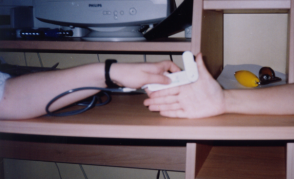 Τυποποιημένες θέσεις & οδηγίες
AMERICAN SOCIETY  HT 1981
MATHIOWETZ 1984,5,6
APFEL  1994
SU C.Y 1995
HANTEN 1999
Ηλεκτρογωνιόμετρο N1OO, δυναμόμετρο P100
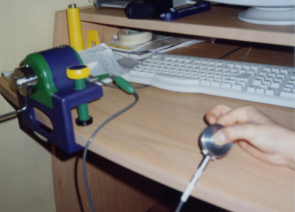 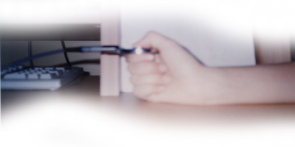 9
Αρχείο Γεωργία Πέττα
Χώροι εργασίας νομικά κατοχυρωμένοι(10 από 13)
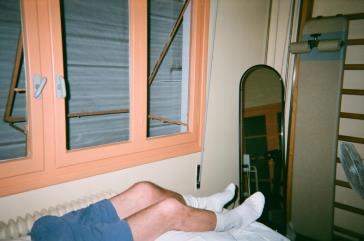 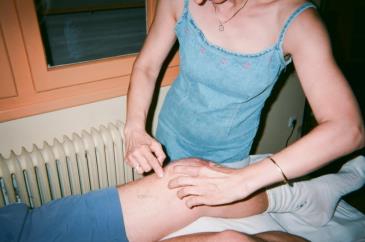 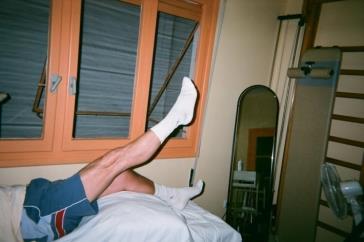 10
Αρχείο Γεωργία Πέττα
Χώροι εργασίας νομικά κατοχυρωμένοι(11 από 13)
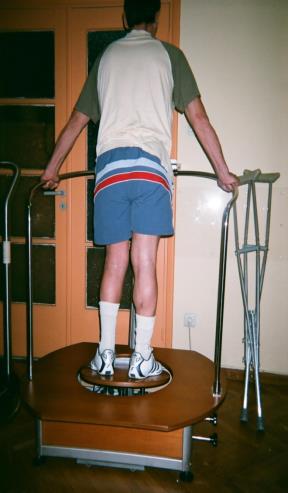 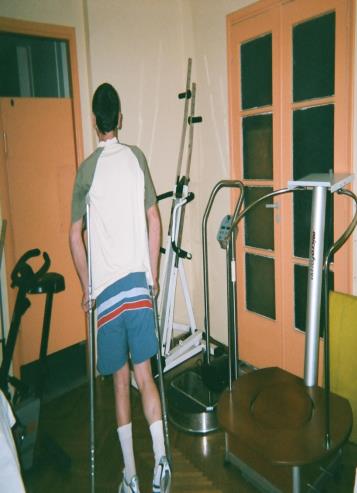 Αρχείο Γεωργία Πέττα
11
Χώροι εργασίας νομικά κατοχυρωμένοι(12 από 13)
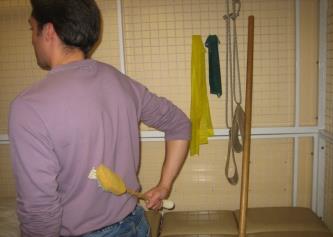 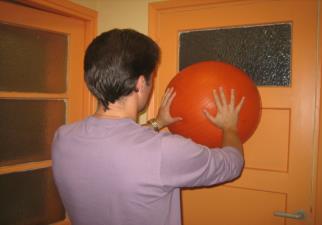 Αρχείο Γεωργία Πέττα
12
Χώροι εργασίας νομικά κατοχυρωμένοι(13 από 13)
Όλοι οι χώροι μπορούν να διαμορφωθούν στις ανάγκες τους ασθενούς
Οι θεραπευτικές προσεγγίσεις  πρέπει να είναι «ΑΣΘΕΝΟΚΕΝΤΡΙΚΕΣ»
13
Τέλος Ενότητας
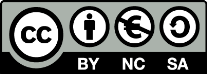 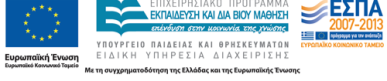 Σημειώματα
Σημείωμα Αναφοράς
Copyright Τεχνολογικό Εκπαιδευτικό Ίδρυμα Αθήνας, Γεωργία Πέττα 2014. Γεωργία Πέττα. «Βιοηθική και Δεοντολογία στην Φυσικοθεραπεία. Ενότητα 10: Χώροι εργασίας νομικά κατοχυρωμένοι». Έκδοση: 1.0. Αθήνα 2014. Διαθέσιμο από τη δικτυακή διεύθυνση: ocp.teiath.gr.
Σημείωμα Αδειοδότησης
Το παρόν υλικό διατίθεται με τους όρους της άδειας χρήσης Creative Commons Αναφορά, Μη Εμπορική Χρήση Παρόμοια Διανομή 4.0 [1] ή μεταγενέστερη, Διεθνής Έκδοση.   Εξαιρούνται τα αυτοτελή έργα τρίτων π.χ. φωτογραφίες, διαγράμματα κ.λ.π., τα οποία εμπεριέχονται σε αυτό. Οι όροι χρήσης των έργων τρίτων επεξηγούνται στη διαφάνεια  «Επεξήγηση όρων χρήσης έργων τρίτων». 
Τα έργα για τα οποία έχει ζητηθεί άδεια  αναφέρονται στο «Σημείωμα  Χρήσης Έργων Τρίτων».
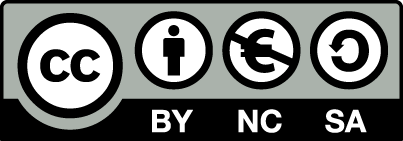 [1] http://creativecommons.org/licenses/by-nc-sa/4.0/ 
Ως Μη Εμπορική ορίζεται η χρήση:
που δεν περιλαμβάνει άμεσο ή έμμεσο οικονομικό όφελος από την χρήση του έργου, για το διανομέα του έργου και αδειοδόχο
που δεν περιλαμβάνει οικονομική συναλλαγή ως προϋπόθεση για τη χρήση ή πρόσβαση στο έργο
που δεν προσπορίζει στο διανομέα του έργου και αδειοδόχο έμμεσο οικονομικό όφελος (π.χ. διαφημίσεις) από την προβολή του έργου σε διαδικτυακό τόπο
Ο δικαιούχος μπορεί να παρέχει στον αδειοδόχο ξεχωριστή άδεια να χρησιμοποιεί το έργο για εμπορική χρήση, εφόσον αυτό του ζητηθεί.
Επεξήγηση όρων χρήσης έργων τρίτων
Δεν επιτρέπεται η επαναχρησιμοποίηση του έργου, παρά μόνο εάν ζητηθεί εκ νέου άδεια από το δημιουργό.
©
διαθέσιμο με άδεια CC-BY
Επιτρέπεται η επαναχρησιμοποίηση του έργου και η δημιουργία παραγώγων αυτού με απλή αναφορά του δημιουργού.
διαθέσιμο με άδεια CC-BY-SA
Επιτρέπεται η επαναχρησιμοποίηση του έργου με αναφορά του δημιουργού, και διάθεση του έργου ή του παράγωγου αυτού με την ίδια άδεια.
διαθέσιμο με άδεια CC-BY-ND
Επιτρέπεται η επαναχρησιμοποίηση του έργου με αναφορά του δημιουργού. 
Δεν επιτρέπεται η δημιουργία παραγώγων του έργου.
διαθέσιμο με άδεια CC-BY-NC
Επιτρέπεται η επαναχρησιμοποίηση του έργου με αναφορά του δημιουργού. 
Δεν επιτρέπεται η εμπορική χρήση του έργου.
Επιτρέπεται η επαναχρησιμοποίηση του έργου με αναφορά του δημιουργού
και διάθεση του έργου ή του παράγωγου αυτού με την ίδια άδεια.
Δεν επιτρέπεται η εμπορική χρήση του έργου.
διαθέσιμο με άδεια CC-BY-NC-SA
διαθέσιμο με άδεια CC-BY-NC-ND
Επιτρέπεται η επαναχρησιμοποίηση του έργου με αναφορά του δημιουργού.
Δεν επιτρέπεται η εμπορική χρήση του έργου και η δημιουργία παραγώγων του.
διαθέσιμο με άδεια 
CC0 Public Domain
Επιτρέπεται η επαναχρησιμοποίηση του έργου, η δημιουργία παραγώγων αυτού και η εμπορική του χρήση, χωρίς αναφορά του δημιουργού.
Επιτρέπεται η επαναχρησιμοποίηση του έργου, η δημιουργία παραγώγων αυτού και η εμπορική του χρήση, χωρίς αναφορά του δημιουργού.
διαθέσιμο ως κοινό κτήμα
χωρίς σήμανση
Συνήθως δεν επιτρέπεται η επαναχρησιμοποίηση του έργου.
Διατήρηση Σημειωμάτων
Οποιαδήποτε αναπαραγωγή ή διασκευή του υλικού θα πρέπει να συμπεριλαμβάνει:
το Σημείωμα Αναφοράς
το Σημείωμα Αδειοδότησης
τη δήλωση Διατήρησης Σημειωμάτων
το Σημείωμα Χρήσης Έργων Τρίτων (εφόσον υπάρχει)
μαζί με τους συνοδευόμενους υπερσυνδέσμους.
Χρηματοδότηση
Το παρόν εκπαιδευτικό υλικό έχει αναπτυχθεί στo πλαίσιo του εκπαιδευτικού έργου του διδάσκοντα.
Το έργο «Ανοικτά Ακαδημαϊκά Μαθήματα στο ΤΕΙ Αθήνας» έχει χρηματοδοτήσει μόνο την αναδιαμόρφωση του εκπαιδευτικού υλικού. 
Το έργο υλοποιείται στο πλαίσιο του Επιχειρησιακού Προγράμματος «Εκπαίδευση και Δια Βίου Μάθηση» και συγχρηματοδοτείται από την Ευρωπαϊκή Ένωση (Ευρωπαϊκό Κοινωνικό Ταμείο) και από εθνικούς πόρους.
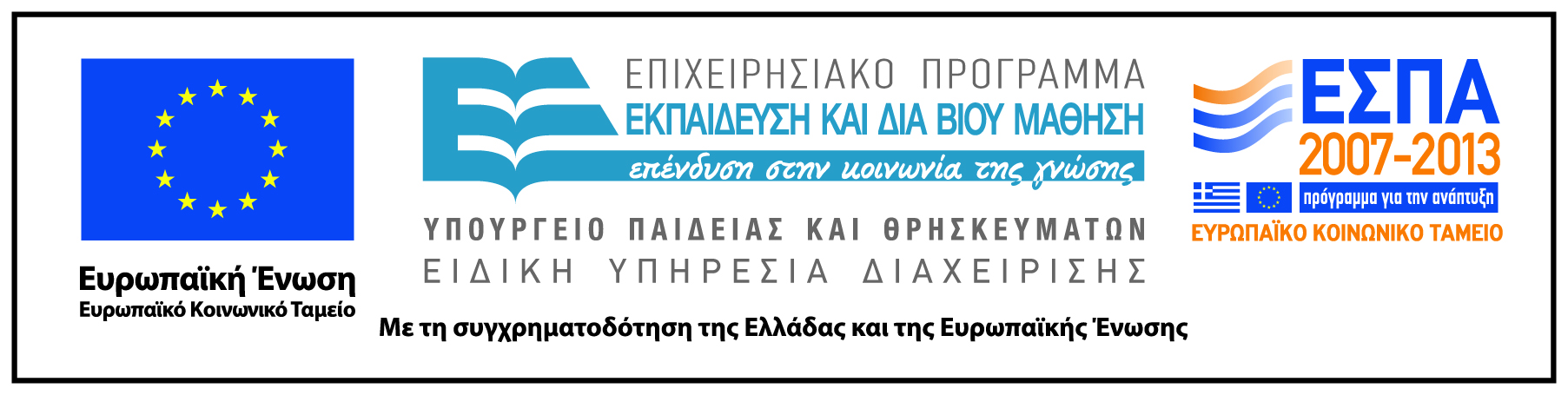